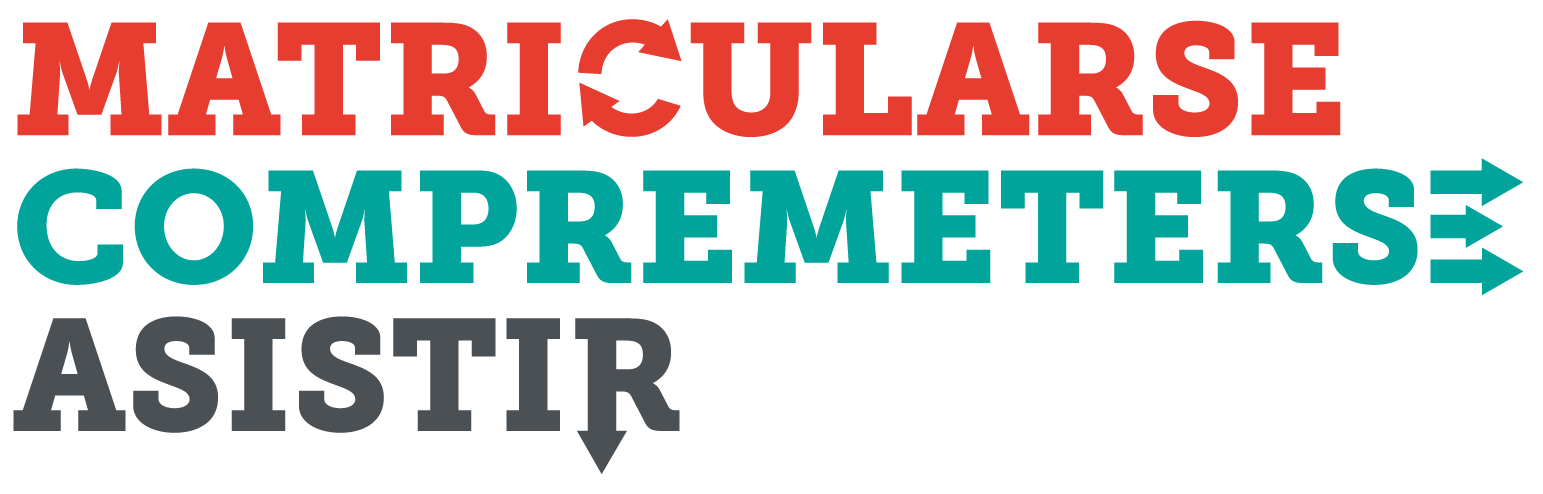 [School Name]
[School Address]
Hora de Entrada:
Hora de Salida:
Número de Teléfono Para Reportar Ausencias (Asistencia):
La asistencia de los estudiantes está fuertemente asociada con el éxito académico. ¡Ayude a que este sea un gran año escolar para su hijo/a!